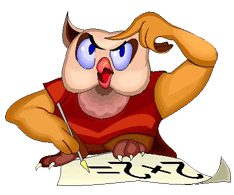 Математический  час
МОУ «СОШ п. Трусово»
2011 г.»
Математика  - царица всех наук!
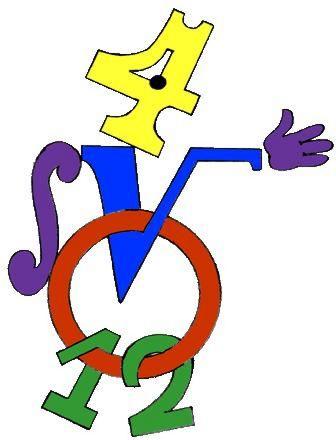 Царица - математика опять
Вас собрала на праздник знаний
И приглашает всех блистать
Умом, смекалкой, юмором дерзаний.
Нет скучных формул, теорем, 
Сегодня – не урок, а праздник!
И пусть не все получится, как ты хотел,
Тебе откроется дорога к знаньям.
1-й тур. Математика и литература
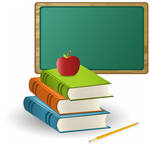 Антон Павлович Чехов (1860 – 1904).
Иван Сергеевич Тургенев (1818 – 1883).
Лев Николаевич Толстой (1828 – 1910).
Федор Иванович Тютчев (1803 – 1873).
Александр Сергеевич Пушкин (1799 – 1837).
Александр Александрович Блок(1880 – 1921).
Михаил Юрьевич Лермонтов (1814 – 1841).
Александр Сергеевич Грибоедов(1795 – 1829).
Вопрос 1
Кто из русских поэтов увлекался математикой, придумывал сам задачи, математические шутки и фокусы?
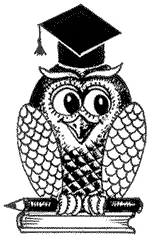 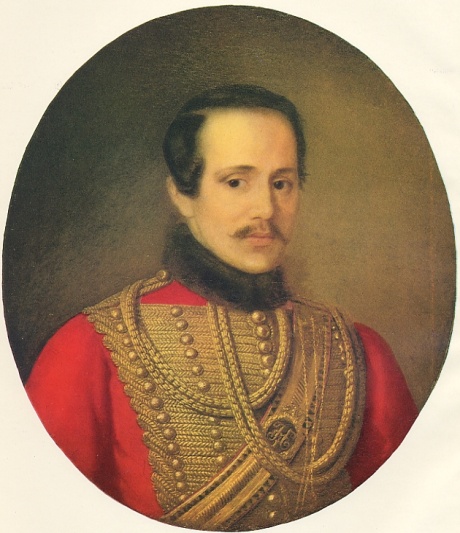 Лермонтов М.Ю.
Для него математика была не только наукой, которую "проходят" в военных учебных заведениях. Поэт много занимался ею для себя, хотя доподлинно трудно сказать,                      в какой степени ему удалось "проверить алгеброй гармонию".
Вопрос 2
Какой великий русский писатель проявлял интерес к математике и написал оригинальную Арифметику для начальной школы?
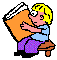 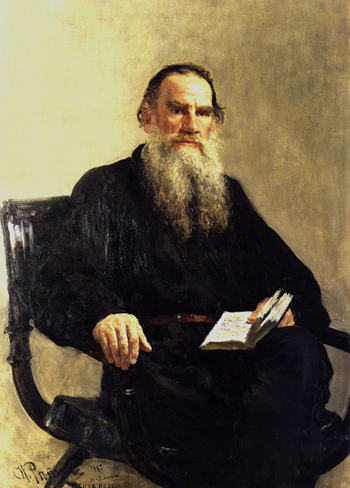 Толстой Л.Н.
В 1872 году была издана составленная Толстым «Азбука», в 1875 году вышли в свет переработанная «Новая азбука» и четыре «Книги для чтения». В это же время он составил учебник арифметики.
Вопрос 3
Мальчик долго размышлял над задачей и только когда карета с гостем почти скрылась, он крикнул вдогонку, назвав правильный ответ. Ему принадлежат слова: «Вдохновение нужно в геометрии, как и в поэзии» Как звали этого великого русского поэта?
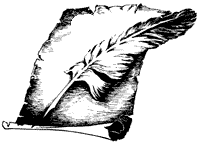 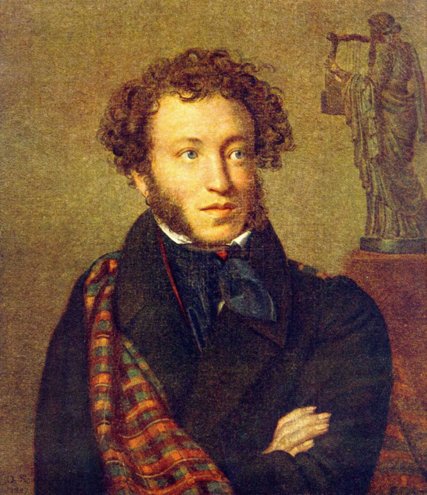 Пушкин А.С.
Помещая математические статьи П.Б. Козловского в своем "Современнике", А.С. Пушкин стремился "стать с веком наравне" даже по отношению к математике.
В библиотеке А. Пушкина имелись два сочинения по теории вероятностей, одно из которых представляет собой знаменитый труд великого французского математика и механика Лапласа (1749-1827) "Опыт философии теории вероятностей"
Логический тупик
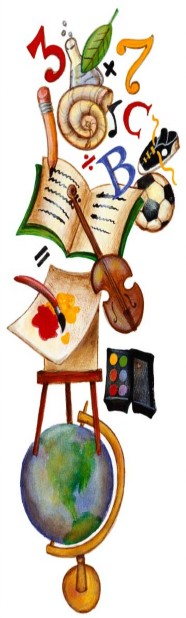 Именно этой фразой греческий математик, “отец геометрии” Евклид заканчивал каждый математический вывод. Что это за фраза?
      Ответ: Что и требовалось доказать
Виктор Гюго заметил однажды, что разум человеческий владеет тремя ключами, позволяющими людям знать, думать, мечтать. Два из них – буква и ноты. А каков третий ключ?
     Ответ: Цифра
Логический тупик
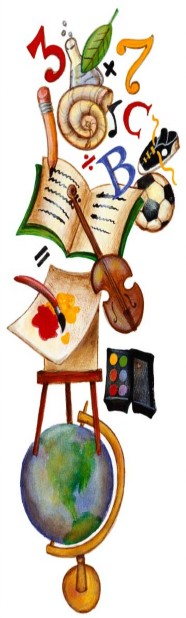 По мнению Л. Толстого каждый человек подобен дроби. Числитель дроби – это то, что человек собой представляет. А что собой представляет знаменатель дроби?
      Ответ: А это то, что он о себе думает
Известно, что Пифагор построил так называемый Пифагоров строй музыкальной гаммы, то есть определил математические характеристики (числа): тон, терция, квинта, октава, полутон.
       Исходя из этого, продолжите слова древнекитайского философа Конфуция: “Если хотите знать, как страна управляется и какова её нравственность, прислушайтесь к её…Ответ: Музыке
2-й тур. Великие математики
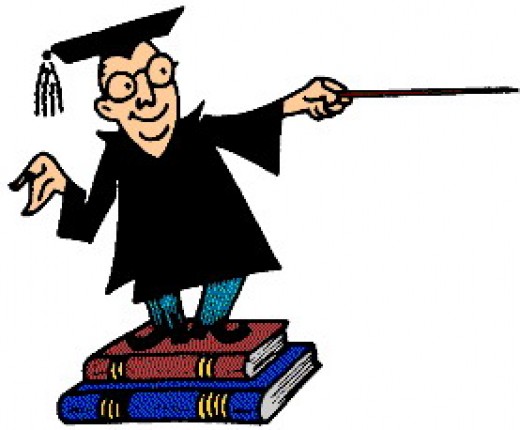 АРХИМЕД.
ПИФАГОР.
ЕВКЛИД.
ФЕРМА.
ГАЛУА.
ДЕКАРТ.
ЛОБАЧЕВСКИЙ.
НЬЮТОН.
Вопрос 1
Кто из математиков погиб от меча римского солдата, гордо вскрикнув «Отойди и не тронь моих чертежей»?
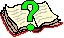 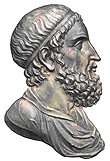 Архимед
Архимед                                            -вершина научной мысли древнего мира. Математический метод ……, связанный с математическими работами пифагорейцев и с завершившей их работой Эвклида, а также с открытиями современников ….., подводил к познанию материального            пространства.
Вопрос 2
Автор книги «Начала». В этой книге он сформулировал основные принципы построения геометрии.
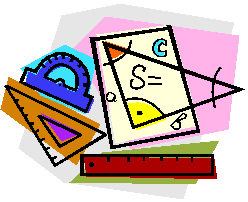 Евклид
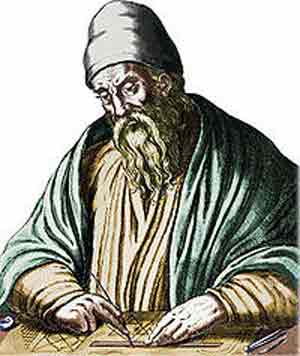 Одна из легенд рассказывает, что     царь Птолемей решил изучить         
                геометрию. Но оказалось, что сделать это не так-то просто. Тогда он призвал …… и попросил указать ему легкий путь к математике.                        «К геометрии нет царской дороги», — ответил ему ученый. Так в виде легенды дошло до нас это ставшее крылатым выражение.
Вопрос 3
Человек, который хотел быть и мушкетером, и философом, и юристом, но стал математиком и первым ввел прямоугольную систему координат?
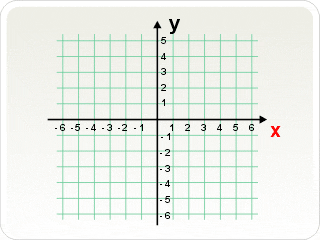 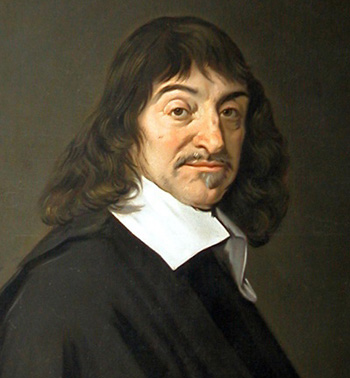 Декарт
Он заложил основы аналитической геометрии, дал понятия переменной величины и функции, ввел многие алгебраические обозначения. Высказал закон сохранения количества движения, дал понятие импульса силы. Автор теории, объясняющей образование и движение небесных тел вихревым движением частиц материи (вихри ………..).
Вопрос 4
Кто из них был чемпионом олимпиады в кулачном бою?
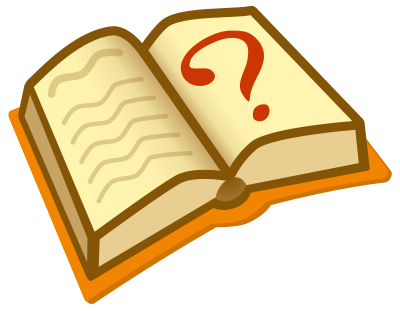 Пифагор
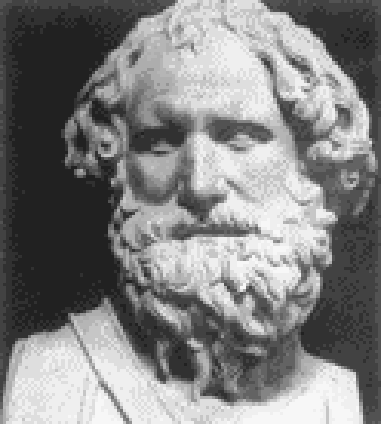 Пифагор Самосский            
                  (ок. 580 — ок. 500 до н. э.) —             
                   древнегреческий философ,   
                 религиозный и политический деятель, основатель пифагореизма,            
                               математик.                                                        
            Пифагору приписывается                  изучение свойств целых чисел                      и пропорций, доказательство           
                теоремы Пифагора
«Аукцион пословиц и поговорок»
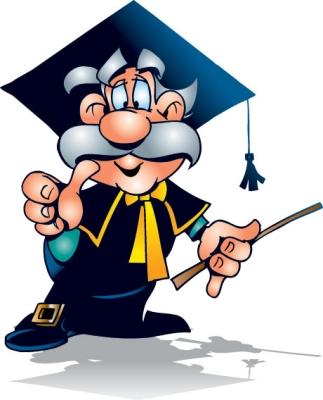 На  ____ бед ___ ответ. 
____ голова хорошо, а ___ лучше. 
____ раз отмерь, ___ отрежь. 
____ пашет, а ____ руками машут. 
Кто скоро помог, тот ___ помог. 
Не узнавай друга в ____ дня,                                         узнавай в ___ года. 
_____с сошкой, а ___ с ложкой. 
Сам не дерусь, ___ боюсь.
3-й тур. Женщины и математика
Мария Аньези
Ада Байрон
Софья Ковалевская
Жермен Софи
Теано
 Гипатия Александрийская
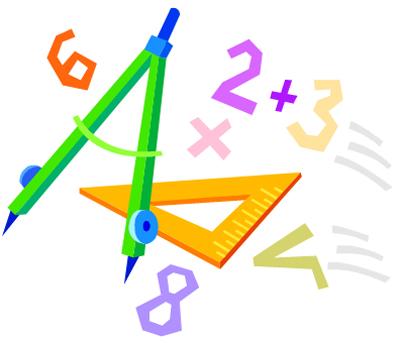 Вопрос 1
Как звали выдающуюся русскую женщину - математика?
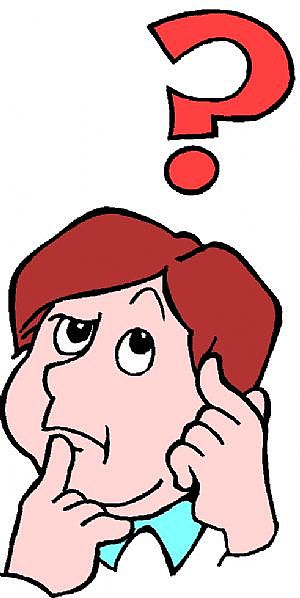 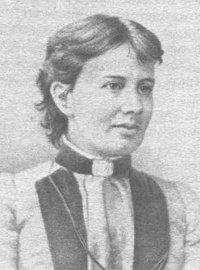 Софья Ковалевская
Русский математик, первая женщина член‑корреспондент Петербургской академии наук (1889). Жена В.О. Ковалевского. Работала в области математического анализа (дифференциальные уравнения и аналитические функции), механики (вращение твёрдого тела вокруг неподвижной точки), астрономии (форма колец Сатурна). Автор беллетристических произведений.
Вопрос 2
Как звали единственную дочь поэта Байрона, автора многих статей о вычислительной машине. Об этой женщине пишут, как о первой программистке. Ее фамилия Байрон – Лавлейс?
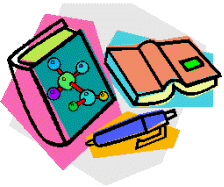 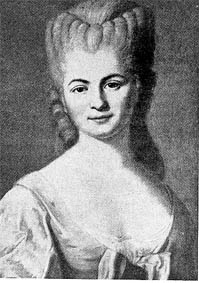 Ада Байрон
Английский математик. Известна прежде всего созданием описания вычислительной машины, проект которой был разработан Чарльзом Бэббиджем.
Вопрос 3
С 20 лет она посвящает себя математике. Одна из ее кубических кривых после подробного изложения ее свойств получила поэтическое название «Локон Аньези». Она итальянка. Кто она?
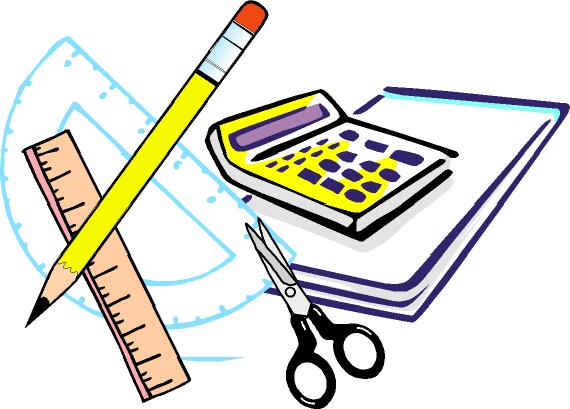 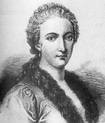 Мария Аньези
Яркими математическими способностями и эрудицией обладала итальянка Мария Аньези (1718 – 1799), которая была первой в мире женщиной, занимавшей должность профессора математики в университете, а именно в старейшем  Болонском университете, основанном в XI в.
4-й тур. Старинные меры длины
ЛОКОТЬ.
ЯРД.
ПУД.
ФУТ.
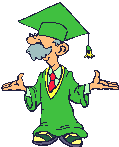 Вопрос 1
Это расстояние от конца вытянутого среднего пальца руки до локтевого сгиба (размер локтя колебался в пределах от 38 см до 46 см и соответствовал двум пядям).
Локоть
Сохранилась поговорка: «Сам с ноготок, а борода с локоток».
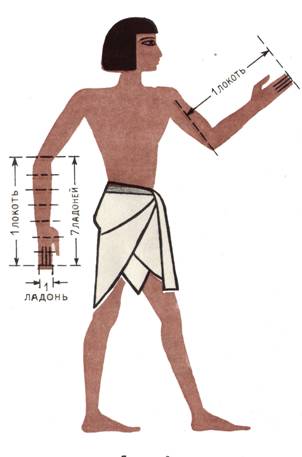 Вопрос 2
Английский король однажды много-много лет назад вытянул вперед правую руку и заявил: «Расстояние от кончика моего носа до большого пальца руки будет служить для всего моего народа мерой длины и называться…»
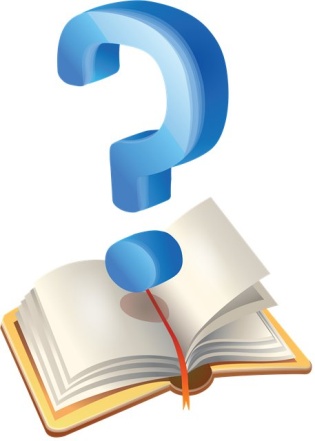 Ярд
Эпилог
Да! Математику нам нужно знать!
Ведь без неё мы кто! Природы дети!
А с ней творцы, создатели чудес!
Она в познании, будто солнце светит,
А без неё познание – тяжкий крест!
Так пусть мир чисел, формул, теорем,
Гипотез, лемм и аксиом прекрасных,
Нам другом будет, без исключения всем!
Чтоб всё в природе стало ясным и понятным!
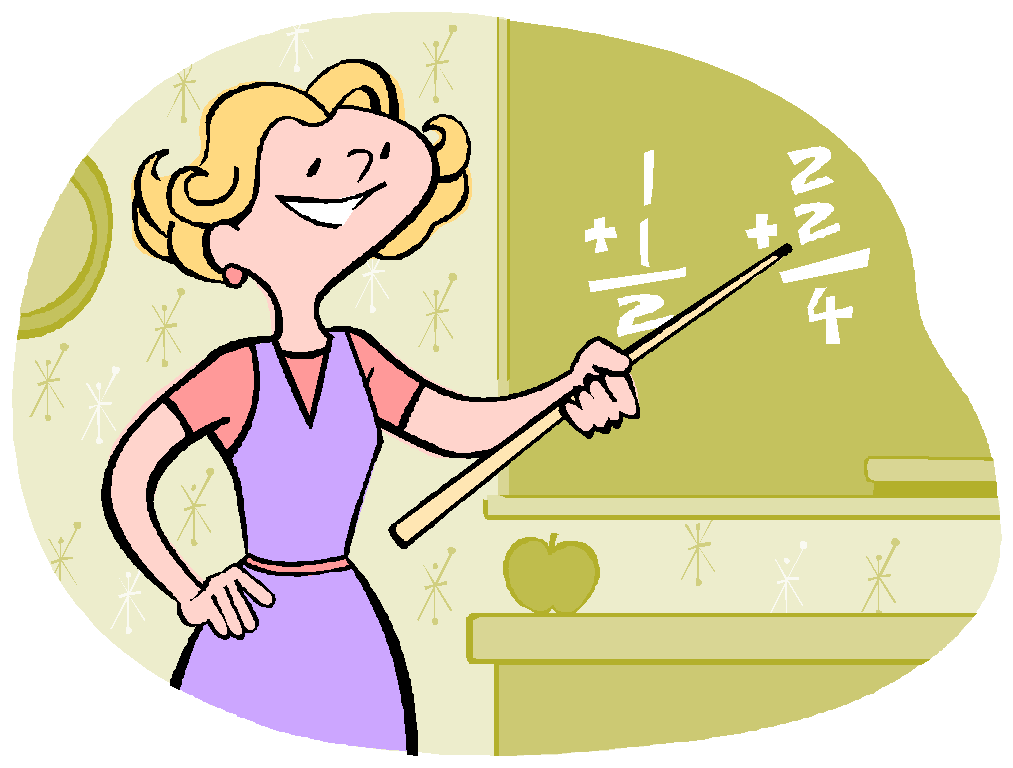